Kullanıcı grubu, bilgi gereksinimleri ve bilgi davranışlarının
bilgi erişim süreci
bilgi hizmeti tasarlamada önemi
Bilgi erişim ve Bilgi Erişim Sistemleri
«Bilgi erişim sistemi (information retrieval system): Bilgiye seçici biçimde yaklaşan ‘kullanıcı’ ile sistematik hale getirilen ve kullanılır kılınan (depolanmış) ‘bilgi’ arasındaki bilgi akış sürecini kesintisiz biçimde sağlamak üzere bir araya gelen, her biri kendi üzerine düşen işlevi yerine getiren, birbirleriyle etkileşimli ve uyumlu parçaların bileşkesidir» (Gürdal Tamdoğan, 2009, ss. 162–163).
Bilgi erişim ve Bilgi Erişim Sistemleri
«Bilgi erişim sistemi (information retrieval system): Bilgiye seçici biçimde yaklaşan ‘kullanıcı’ ile sistematik hale getirilen ve kullanılır kılınan (depolanmış) ‘bilgi’ arasındaki bilgi akış sürecini kesintisiz biçimde sağlamak üzere bir araya gelen, her biri kendi üzerine düşen işlevi yerine getiren, birbirleriyle etkileşimli ve uyumlu parçaların bileşkesidir» (Gürdal Tamdoğan, 2009, ss. 162–163).
Bilgi Hizmetleri
Bilgi hizmetleri (information services): Belirli kullanıcıların gereksinimlerini karşılamak için bilginin depolanması, ulaşılması, işlenmesi ya da sunulmasıdır (Keenan & Johnston, 2000, s. 136).
Kütüphanelerin toplumla organik bağ kuramaması
Hizmet Sunmada Önemi
Bilgiye erişimde kütüphanelerin etkin rol üstlenememesi
Kütüphanelerde kullanıcıları tanımadan sunulan bilgi hizmetleri
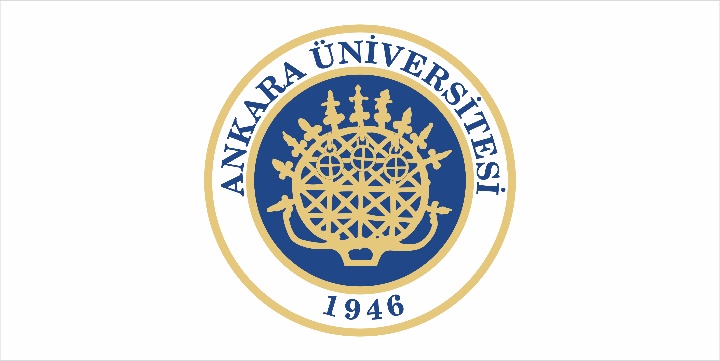 [Speaker Notes: Ayrıca unutulmamalıdır ki İnsan Hakları Evrensel Bildirgesinin 21. maddesinin 2. bendine göre “Herkesin ülkesinin kamu hizmetlerinden eşit olarak yararlanma hakkı vardır” (United Nation General Assembly, 1948). Dezavantajlı olmak ya da sosyal dışlanmaya maruz kalmak, bu hakkın bireylerin/vatandaşların ellerinden alınması sonucunu doğurmaktadır.]
Hizmet Sunmada Önemi
Bilgi hizmeti sunulacak kitleyi tanıma
Gereksinimlere yönelik hizmet sunma
Kullanıcılarla organik bağ kurma
Sosyal bütünleşmeye katkıda bulunma
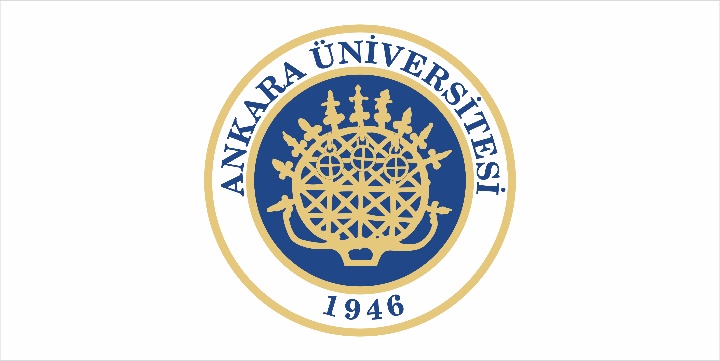 Kaynakça
Gürdal Tamdoğan, O. (2009). Enformasyon zincirinde bilgi erişim sistemleri, bilgi erişim sürecinde kütüphane kurumu ve diğer bilgi merkezleri. Türk Kütüphaneciliği, 23(1), 151–168. Erişim adresi:  tk.org.tr/index.php/TK/ar ticle/download/463/454

Keenan, S., & Johnston, C. (2000). Concise dictionary of library and information science. London: New Jersey: Bowker-Saur.